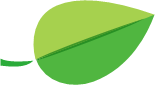 あなたは、人を地面で判断できますか？
部落差別
「あなたは佐賀県民だから、信用できない。」
集落
（住んでいる
　　　場所・
　　　出身地）
人を
いじめる、
バカにする、
仲間はずしに
　　　　　　する。
と言われたら、その人に何と言葉を返しますか？
～ 部落差別について考えてみよう ～
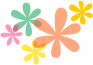 部落差別について考えてみよう
１　部落差別は、どのようにして
　　　　　　　　　　　生まれたのだろう？
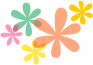 １　部落差別は、どのようにして生まれたのだろう？
偏見
（決めつけ）
予断
（思い込み）
同調
（そうなの？）
不安
（怖い）
差別する人
外見
文化・宗教・民族
性
差別
差別
身分・職業
病気
住んでいる場所・出身地
部落差別について考えてみよう
２　部落差別をなくすための
　　　　　　　人々のたたかい（取組）
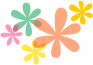 差別をなくす
たたかい
差別の悪循環
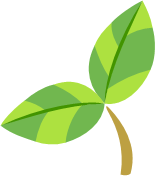 就職差別
全国水平社
部落差別
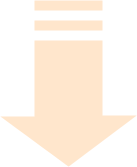 結婚
差別
厳しい
生活
今の世の中
教育を奪う
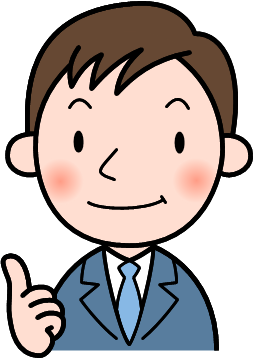 考えてみよう！
人々は、部落差別をなくすために、どのような取組をしたのだろう？
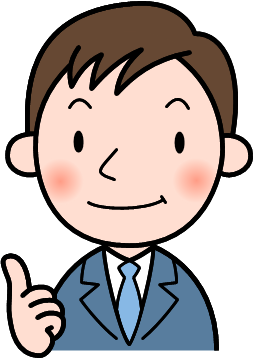 考えてみよう！
人々は、部落差別をなくすために、どのような取組をしたのだろう？
履歴書
教科書
保育所
面接
教育
日本国憲法
法律
戸籍
裁判
部落差別について考えてみよう
３　部落差別をない世の中を
　　　　　　　　　　　　つくっていくために
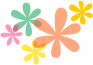 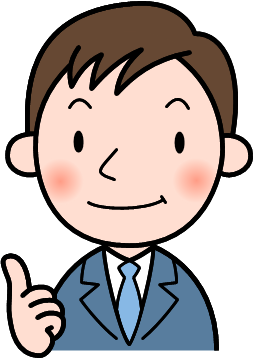 差別の本質とは
差別する人
①　差別は、（　　　　　　　　　　　）がいるから
　　　　　　　　　　　　　　　　　　　　　　　　　　　　　　　起こる。
②　差別は、する人もされる人も
　　　　　　　　　　　　　　　　　　　　幸せに（　　　　　　　　　）。
しない
③　差別をなくそうとすれば、
　　　　　　　　　　　　（　　　　　　　　　　　　　　）につながる。
みんなの幸せ
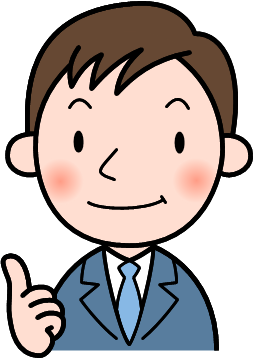 差別のなくし方
差別をなくす。
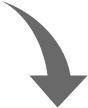 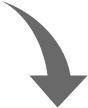 すべての人の
（ 　　　　）が守られる。
（　　　　　　　　　　　）を
減らす。なくす。
差別する人
人権
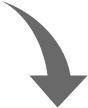 （　　　　　 ）をつくる。
（　　　　 　）を保障する。
ルール
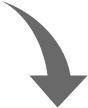 学び
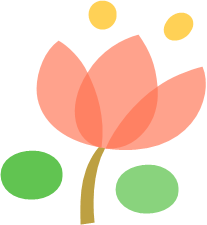 今日の学習のまとめ
中世：「河原者」
多くの人々
自分たちのまちがった
意識の誤りに気づき、
社会のルールをつくり、
すべての人が自分らしく
安心して生活できる
社会に近づけてきた。
日本を代表する文化を創造した。
近世：「身分差別を受けた人々」
差別に対するたたかいを始めた。
現代：「部落差別を受けた人々」
部落差別をなくし、世の中を
　　　　　よりよいものに変えてきた。
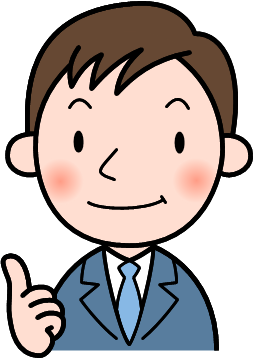 みなさんは、どんなことを感じ、考えましたか？
～ 部落差別について考えてみよう ～
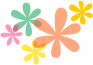